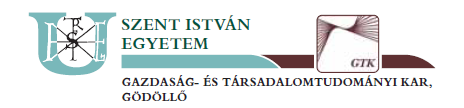 Performance indicators of lecturers
A comparative analyses between Hungary and German

Dr. Mihály Nikolett PhD
Szent István University Gödöllő
The short description of the presentation
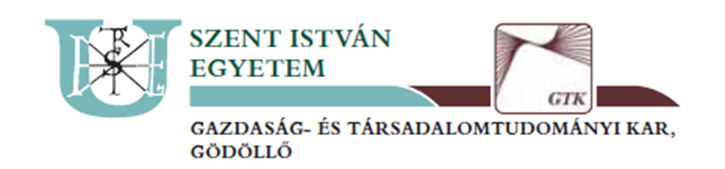 Why is so important the performance measurement?
The short description of the pre-research
Justus Liebig University Giessen’ performance indicators
The indicators of Hungarian Universities
Conclusion
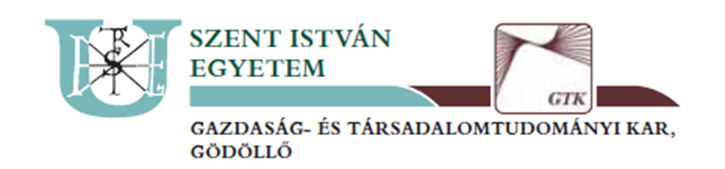 Why is so important the performance measurement?
Higher education institutions need to comply with government mandates. 

Compete globally for researchers and students.

Measurements help to set strategic goals, allocate budgets, and promote the institution’s achievements to potential  faculty, collaborators, funders and students.
The short description of the „pre-research”
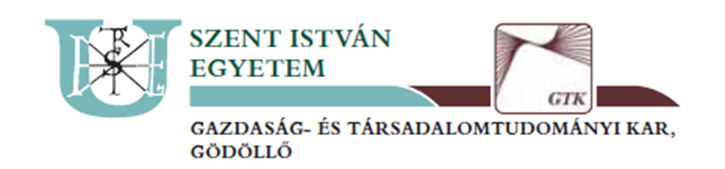 The collection of Hungarian performance indicators: document analyses, personal  experiences, interviews.

The collections of German data: 6 interviews with Professors, Deans and Service Specialists.
Justus Liebig University Giessen’ performance Indicators
















„As lecturers you are successful if you have a lot of master and bachelor theses, research projects and funds by research institutions.”
Achievements related with Money
Professor  first nomination isn’t for lifetime but only for 5 or 6 years.
Timeline for next 5/6 years which is fix.
There is a formula where is counted the amount of money for every collegaue for the next year which consists two parts: 
Fix part which is according to an arrangement. 
Variable part e.g.consisting of 50% (could be)percent of research (the number of dissertation, habilitation; the amount of money got from outside) and other 50% coming from the teaching side (one hand number of students, examinations, thesis from bachelor/master  students).
Outside sources: 
National programs where can be ask for money to improve excellence of teaching and there is also stock of the university. „Everybody to get the normal standard is not easy.”
Prizes of excellent teaching/project/ for students/tutor from fundations.  

The activity in teaching and research has influence to get the  resources what professors  get on the next year!
Student' satisfaction measurement
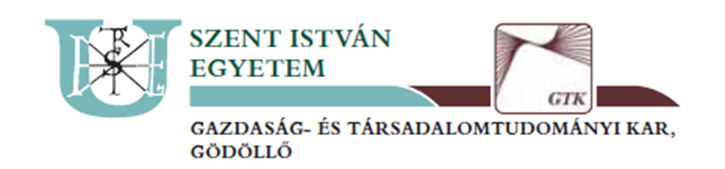 The results bring back to the professors and students (internal system).

Some faculties are doing to get the achievements in a formula. If somebody has good result he/she get additional money. (But this additional has to use only for teaching development (books, pay for assistant etc.)

The system stabilizes the status quo.
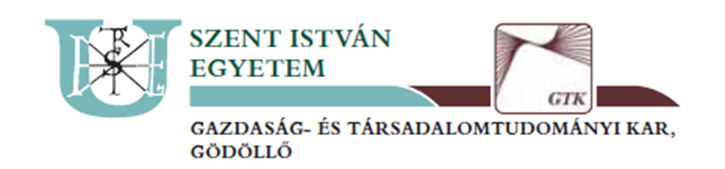 The Attitude to the Evaluation
Everybody has own responsibilities to do the best. Nobody compare the evaluations of colleagues.

„I have own responsibility to take high quality. If yours courses has problem student don’t come to the courses – it is the main sign – so one of the main indicator the number of the students.”

„We know from our examination office what get the colleagues from the student (good mark/bad mark) but it hasn’t consequences.”  (at that moment)

„Date is collected by different system (3). We don’t have good communication between the systems. University should it combine it.”

The method of student satisfaction is perfect but the achievements  are barely used.










„As lecturers you are successful if you have a lot of master and bachelor theses, research projects and funds by research institutions.”
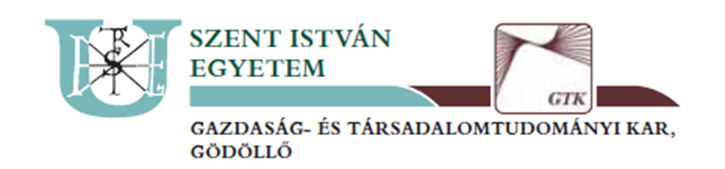 The indicators of Hungarian Universities
European Association for Quality (ENQUA)
Somewhere ISO 9004, 9000 – 9001 certification
ARIS and different softver (complex HRM process modells)
Hungarian Universities Performance Indicators
















„As lecturers you are successful if you have a lot of master and bachelor theses, research projects and funds by research institutions.”
Achievements related with Money
Professor nomination is for lifetime 
Usually there is no Timeline for the budget.
There is no formula where is counted the amount of money for colleagues for the next year. 

There is two parts of salary: 
Fix part which is according to a formula. 
Variable part connecting with plus lectures and examinations, evaluations of diplom works,  dissertation etc. 
Outside sources: national and business programs where can be ask/earn money to researches. 
 

The activity in teaching and research hasn’t influence to get the  resources what professors  get on the next year!
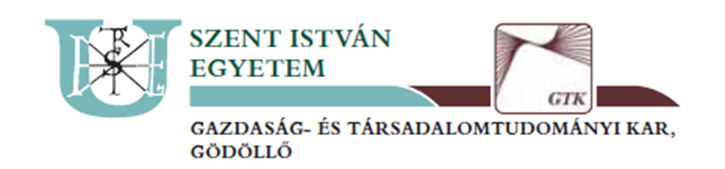 The new system: TÉR (Performance Evaluation System)
Goals of Performance
Total Performance Management’fields
Evaluation indicators

The features of the system:
The usage of the scales regarding of several fields,
Reports about the achievements and discussion with the superior,
Description of the numbers of the lectures and publications.
Conclusions
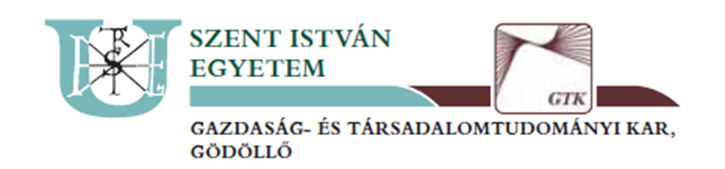 Because of the slim budget of the hungarian higher education sector, the measurement and reward system is poor professors focus on the outside sources (part time jobs, outside projects…)not  for the development of teaching.
Where the system works better there is a problem, how equality the members. 
Institutions struggle to find or develop comparisons across peer institutions — but  there isn’t national standards  and confirmation of the validity of the numbers.
Since sometimes there is no interest to collect data executives say that they and their staff spend a lot of time wrestling with questions about data interpretation and management.
Thank you for your attention!